Agenda
Welcome and Introductions
TeamWorks
Travel
Paperless AP 
Financial Reporting
Communications
Questions
teamWorks UPdate
TeamWorks Update
Financials Upgrade (Valerie and David)
FY13 Year End Dates/ Question on FY14 Distribution (Valerie)
GTA/ TeamWorks Web Policy (Jill)
Service Level Objective (Jill)
SPRC Reminders/ Updates (Melody)
Enterprise Application Policy (Melody)
State Travel Initiative
State Travel Initiative
Travel Policy and Travel Advance Policy (OPB)  
Both will be issued in May; Effective July 1
Summary of major changes 
Software changes being made in TTE to be consistent on July 1

TeamWorks Travel & Expense 
Agency Rollouts - Wave 3-5 Updates
Unscheduled agencies have been tentatively assigned
Paperless A/P
Paperless AP
How are we doing on the overall ACH percentage ?
36% of Payments were ACH for FY2012
44% of 2013 Payments are ACH through March 31
Minimal growth in ACH payments since October
 During FY2013, 30% of payments weren’t paid ACH to vendors  who are ACH Primary or certified to accept ACH
Next Steps?
Meeting with AP managers/vendor liaisons 
Electronic payments, payment policy, ACH primary vendors, etc
Reports to be given to each agency listing payments to vendors that could have been made ACH
Adding WIR and E-Payable to monthly reporting
Paperless AP
Payment Policy 
sao.georgia.gov » Systems » Financials » Vendor Payment Management » Vendor Management Related Policies 
Payment Method Policy
Vendor Payments
Greater than 5k = ACH
Less than 5k = E-Payables or P-Card 
Employee Reimbursement Payments
Self Service page in HCM
ACH (Following the Payroll exception process)
Financial Reporting Update
Financial Reporting Update
2013 Year End Forms
New Forms available by May 15th
Service Concession Arrangements
Subsequent Events
Minor changes being made to other forms so please use the updated forms
Governance – SAO reviewing agency TBs in May

Confirmation of Funds and Funding Source mappings will be sent to agencies in early June
Financial Reporting Update
Partnership Meetings
Thank you for your participation!
Q&A on common questions coming soon
Agency specific questions will be addressed by partner

Upcoming CPE
NASACT Webcast - “GASB Review: 2013” July 10th 2 - 4PM 1514C
Quarterly CPE Videos – July 11th  1-5 PM 1514C
Financial Reporting Update
Accounting Policy
Updated policies
Updated policy on approval of State funds policy effective for FY2013
Vendor Adjustment policy

May/June policies for 30 day comment 
Leases
Claims, Judgments and Contingencies
Elements of Financial Statements
Communications
Recent Communications
Revised Joint OPB/SAO Carry-Over of State Funds Policy
Single Audit Report
Budget Tree Request Process and Deadline
Budget Period 2014 (BP) Setup
TeamWorks Financials 9.1 Upgrade 4/18 – 4/23
TeamWorks Financials 9.1 Upgrade Reminder
TeamWorks Financials Upgrade & Impact to HCM
TeamWorks Financials 9.1 Upgrade is LIVE
9.1 TW Financials - Instructions to customize the display of the Chartfields
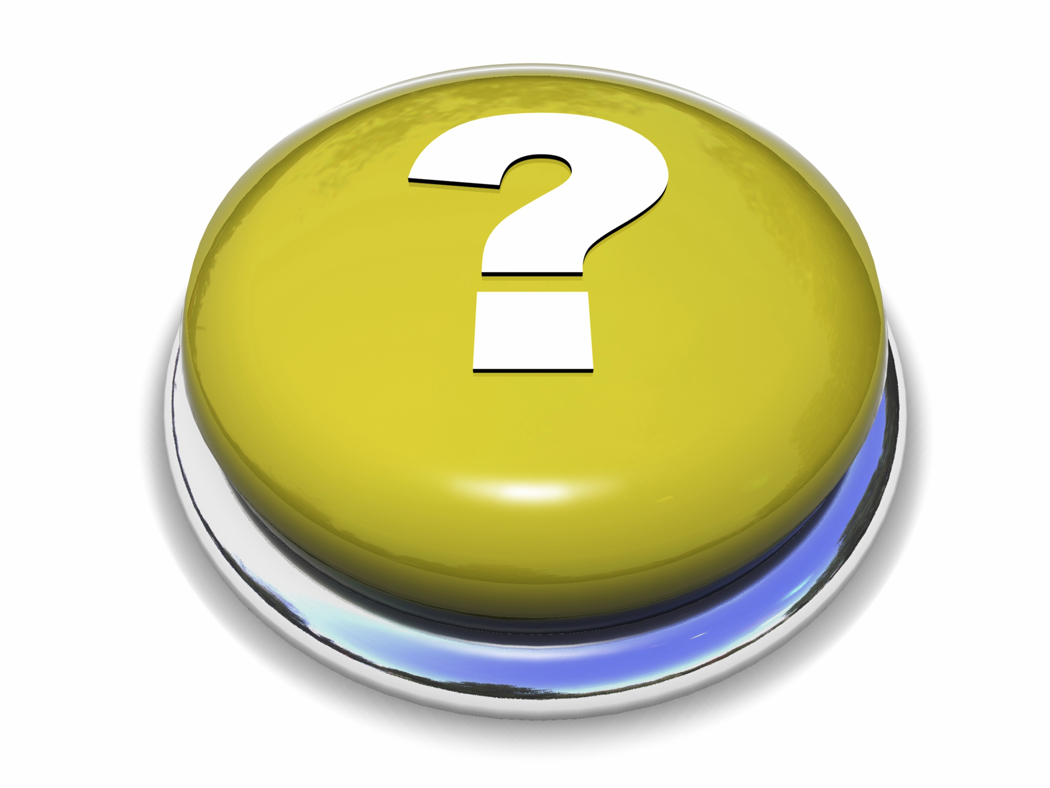